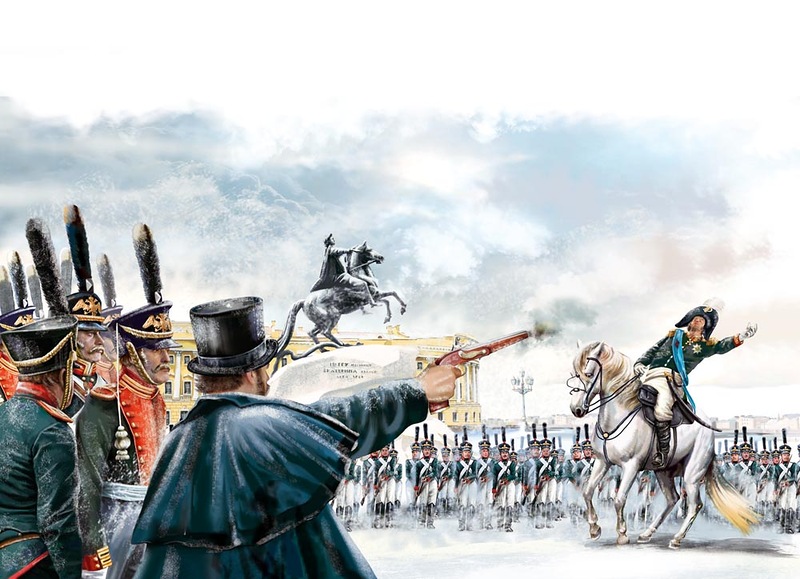 Викторина
Какое историческое событие произошло          в России 14 декабря 1825 года?
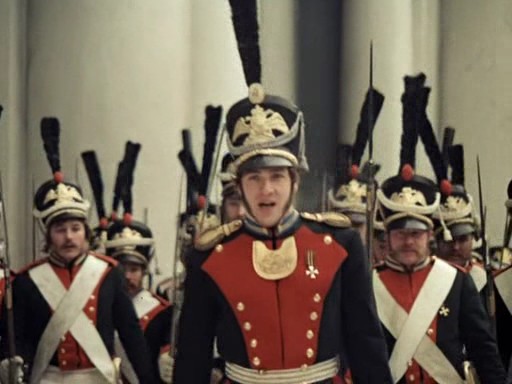 Кто был предводителем восстания, народ или дворяне? Почему?
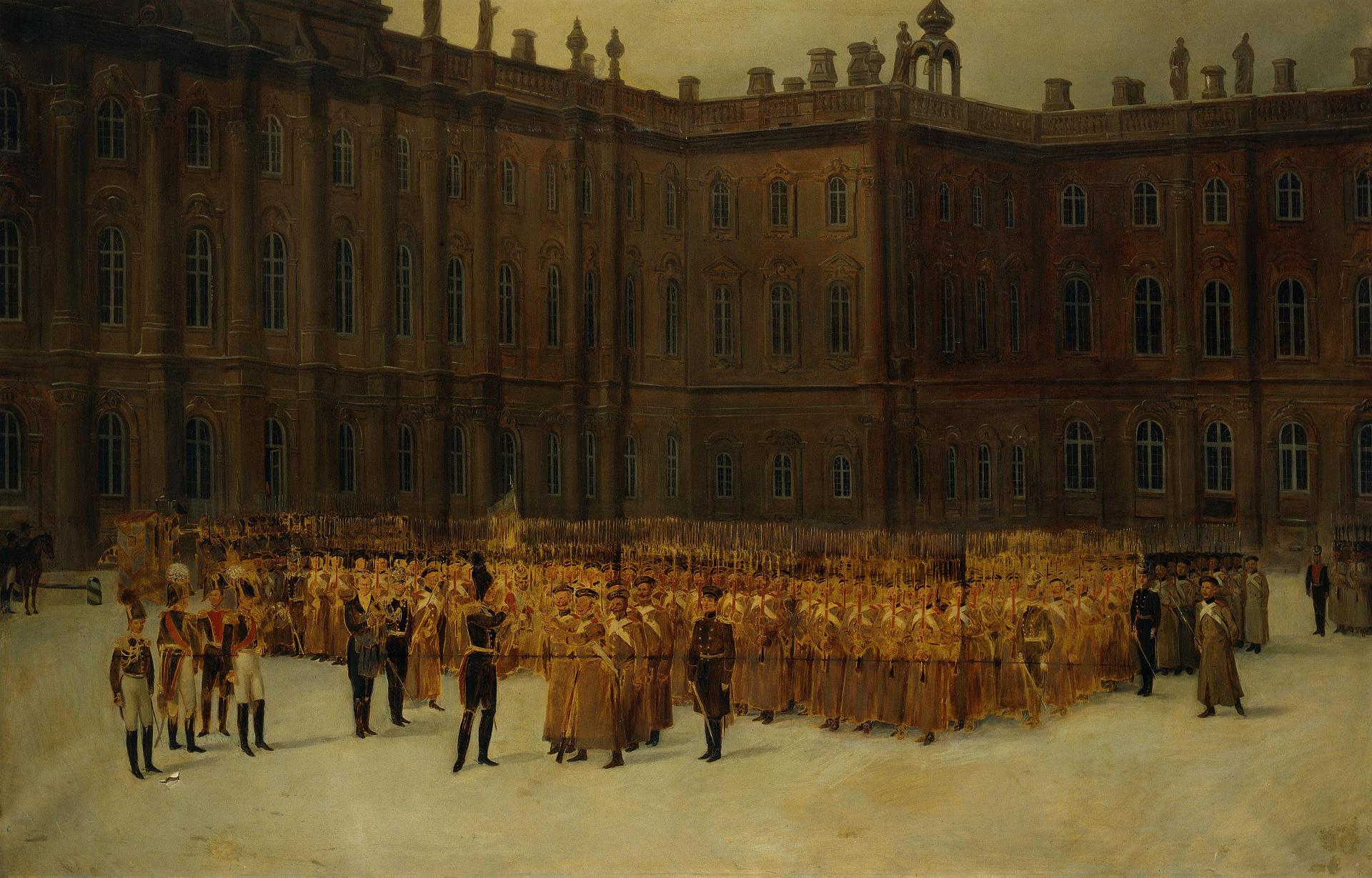 Кто был назначен «диктатором» (военным руководителем) восстания 14 декабря?
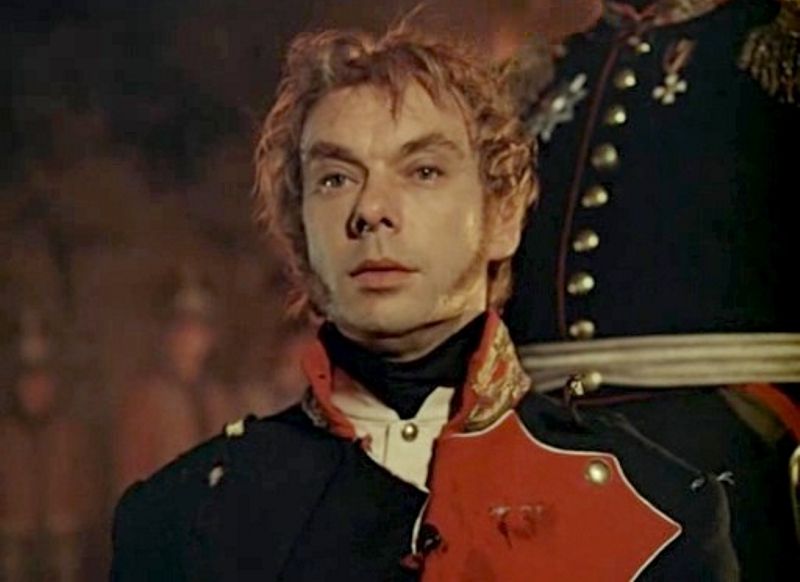 Памятник Петру I, созданный французским  скульптором Фальконе, является неотъемлемой частью этого места. О каком месте идет речь?
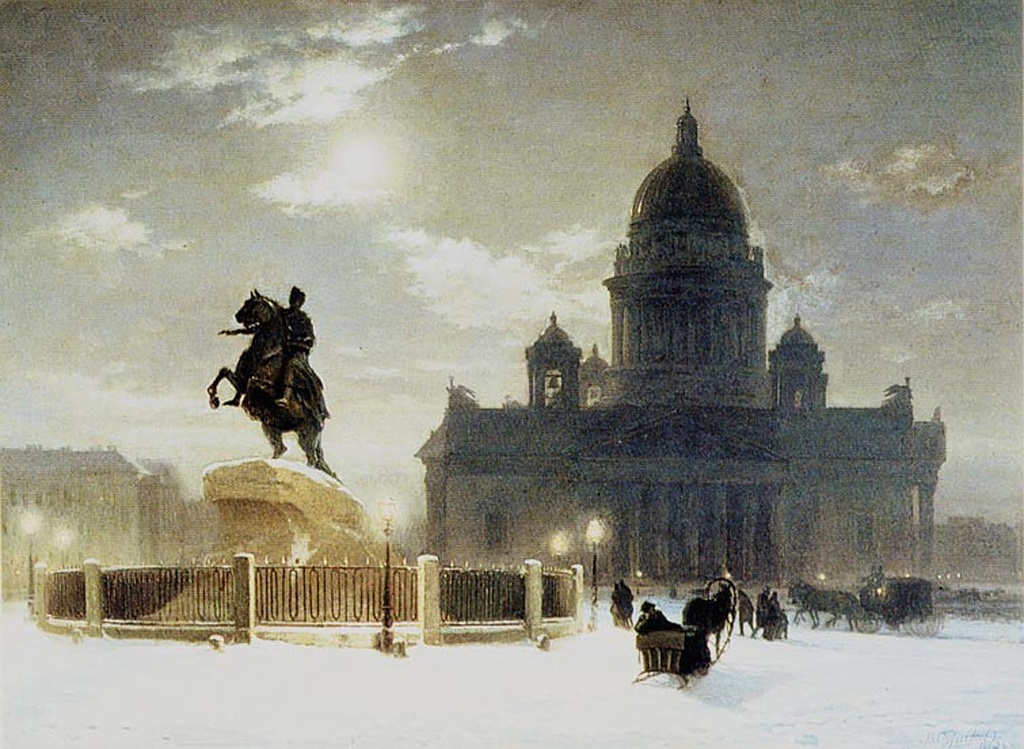 Назовите основные цели декабристов.
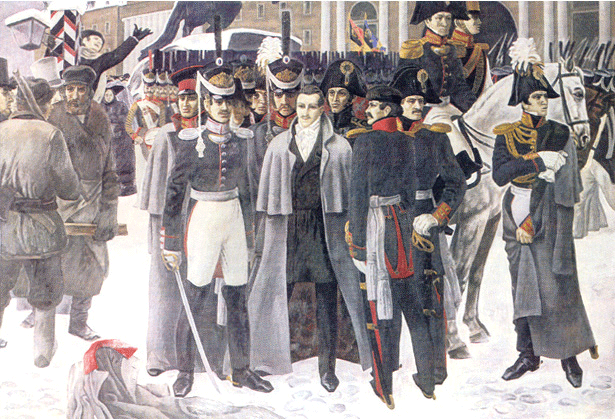 Кто из представителей власти пытался предотвратить восстание и был смертельно ранен?
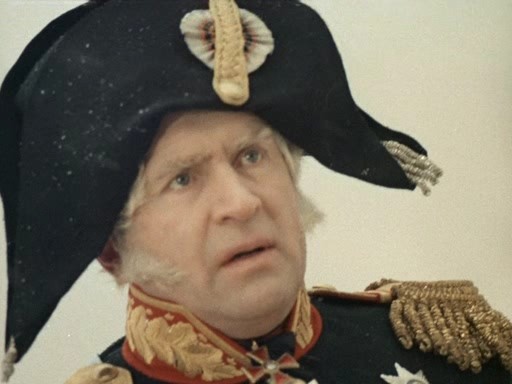 Какова причина восстания?
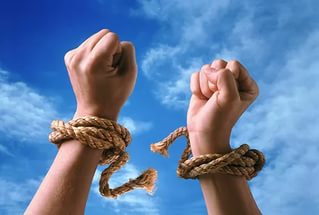 Что являлось главным требованием декабристов?
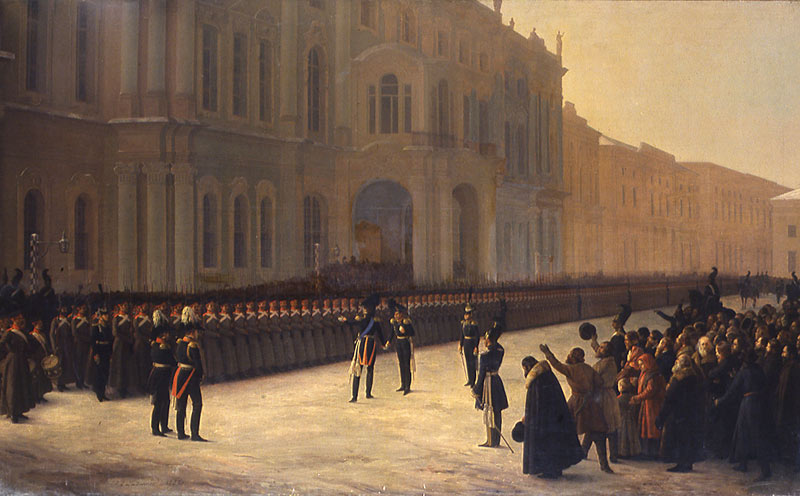 Назовите имя царя, правившего в это время в России.
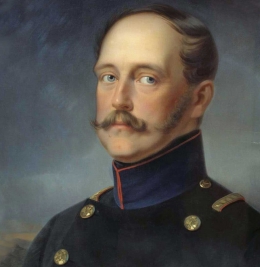 Как государь расправился с восставшими?
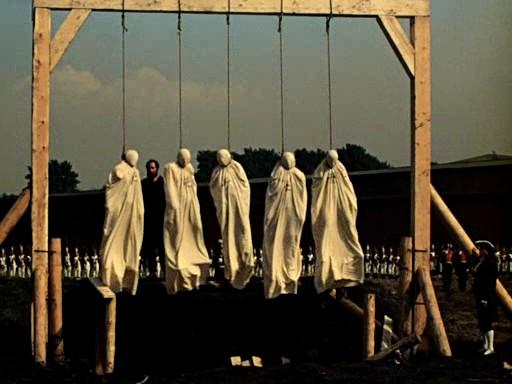 Назовите место казни пяти декабристов?
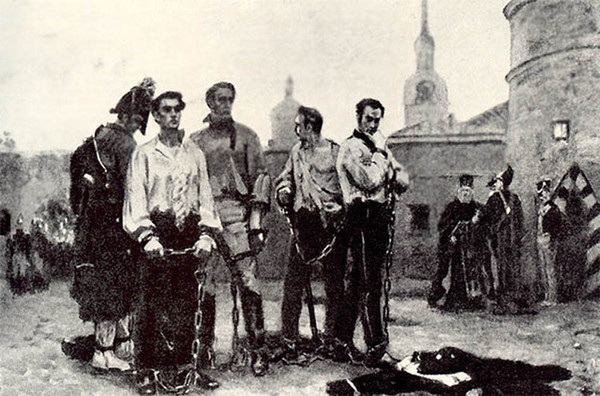 Какие политические общества боролись в то время в России против самодержавия и крепостного права?
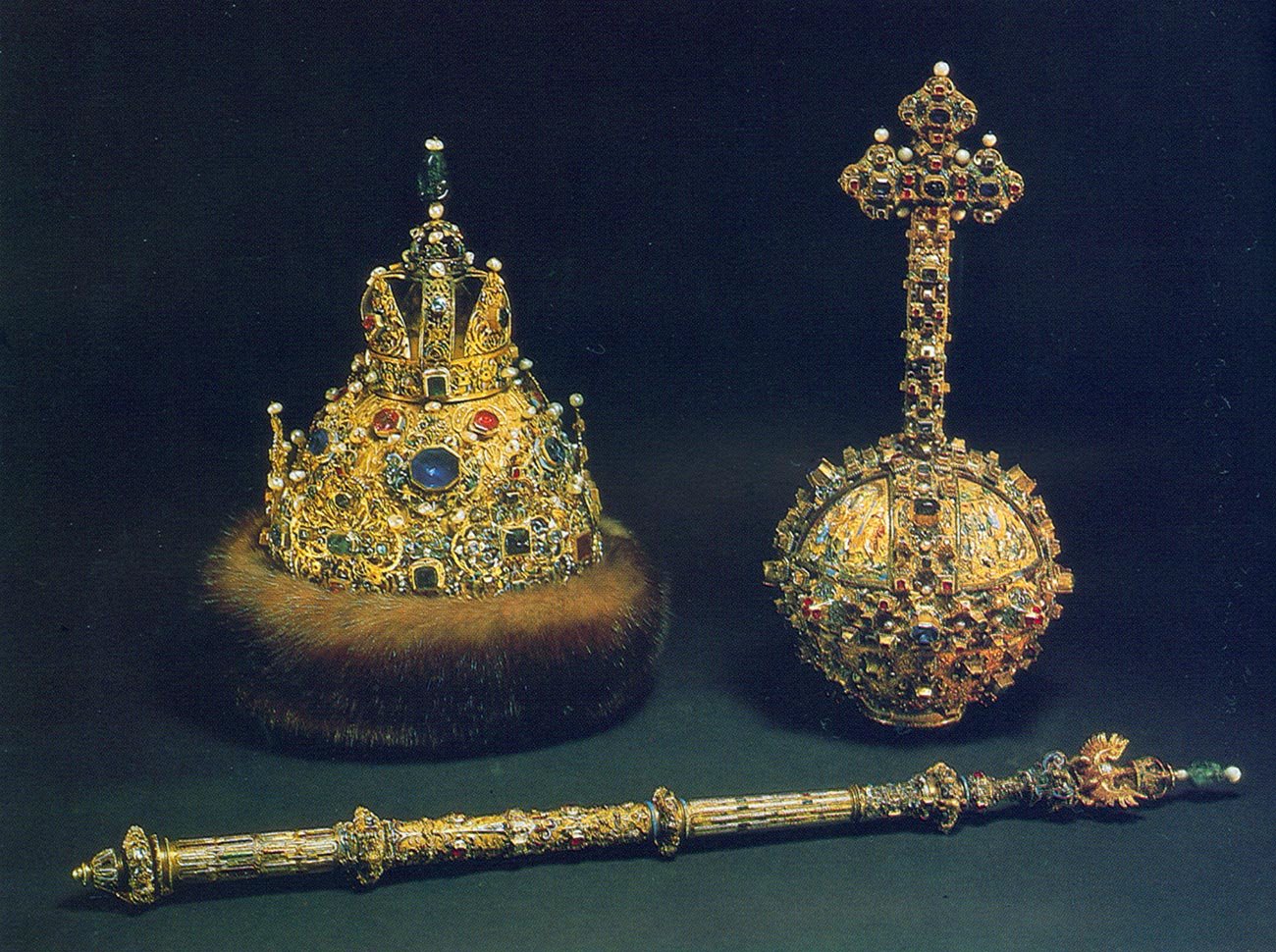 Во глубине сибирских руд
 Храните гордое терпенье.
 Не пропадет Ваш скорбный труд
 И дум высокое стремленье… 

      Кем и по какому случаю были написаны эти строки?
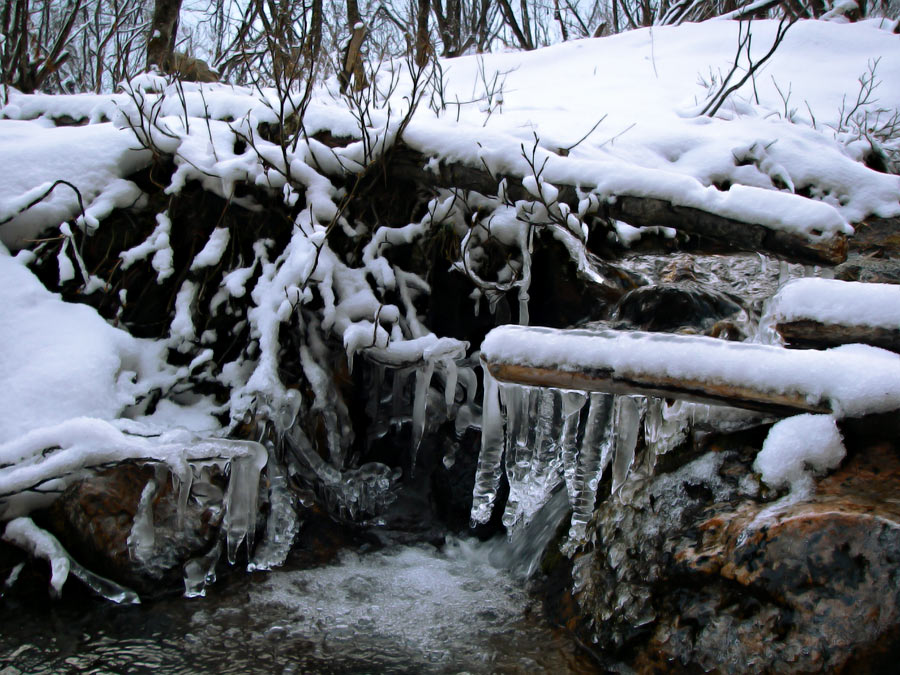 Перечислите декабристов, которых Пушкин упоминает в Х главе "Евгения Онегина".
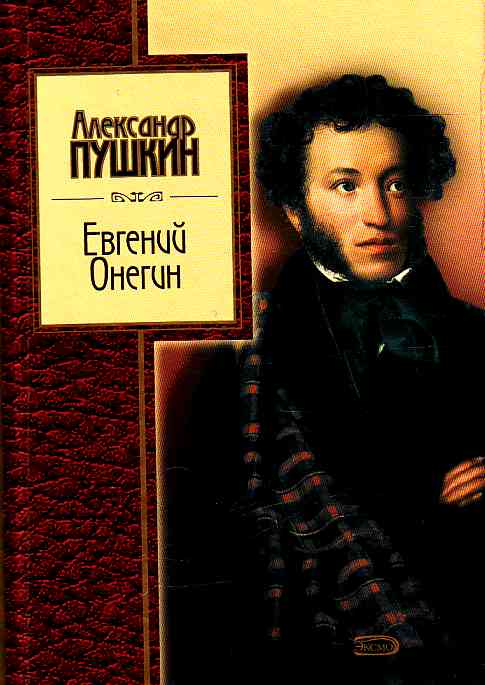 Назовите жён декабристов, которые последовали в ссылку за своими мужьями.
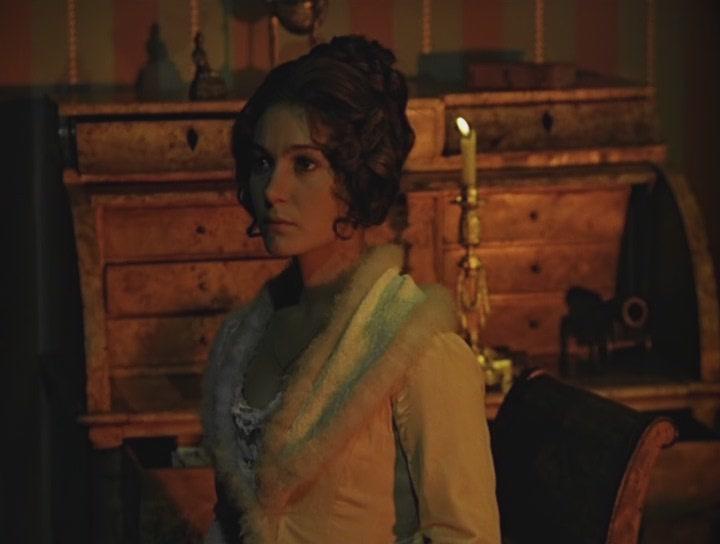 Источники:
http://www.vsp.ru/social/2001/06/30/348209 
Слайд 1: http://radio-noginska.ru/news/2014/10-12-2014/Den_geroev_Otechestva_dekabristy_6.jpg 
Слайд 2: http://www.kino-teatr.ru/kino/movie/sov/2427/foto/i2/123475/ 
Слайд3:  http://testmain.hermitagemuseum.org/wps/wcm/connect/d7b50ae1-a110-460b-a040-da50cf34b6f3/WOA_IMAGE_1.jpg?MOD=AJPERES&CACHEID=d100e5ec-a9e1-457d-b68f-fca00d8afd01
Слайд 4: http://www.1c-interes.ru/upload/resize_src/5b/5bccf8ec6024e9cc863c5368c0408a08.jpg
Слайд 5: http://историк.рф/wp-content/uploads/2015/04/Pietari-vaskirats_Iisakinkirkko.jpg
Слайд 6: :http://www.hvilya.com/_nw/16/56474495.gif
Слайд 7: http://www.pimpam.ru/images/persons/personid56136_1.jpg
Слайд 8: https://emunahchannel.com/wp-content/uploads/2015/05/you-are-amazing-set-yourself-free-youtube-thumbnail.jpg
Слайд9: http://ello.hellopiter.ru/image/457475675675678765765767675656776675677.jpg
Слайд 10 : http://sevkavportal.ru/media/k2/items/cache/1834c1a758a77e0a2e61072c65ebdab3_L.jpg
Слайд11: http://cs7010.vk.me/c625429/v625429039/6d05/TRHbdNbQZn4.jpg
Слайд 12: http://otvet.imgsmail.ru/download/f17b6382cef6ee364fd2f21daa3bfe2c_i-10364.jpg
Слайд 14: http://nature.baikal.ru/phs/norm/32/32500.jpg
Слайд 15: http://www.kmrz.ru/catimg/90/9093.jpg
Слайд 16: http://torfilm.ru/i/s2/11/4/16/8968aae13c26bf892eb750b29a8ebf74.jpg